استعاذه طلوع اثر عبودیت
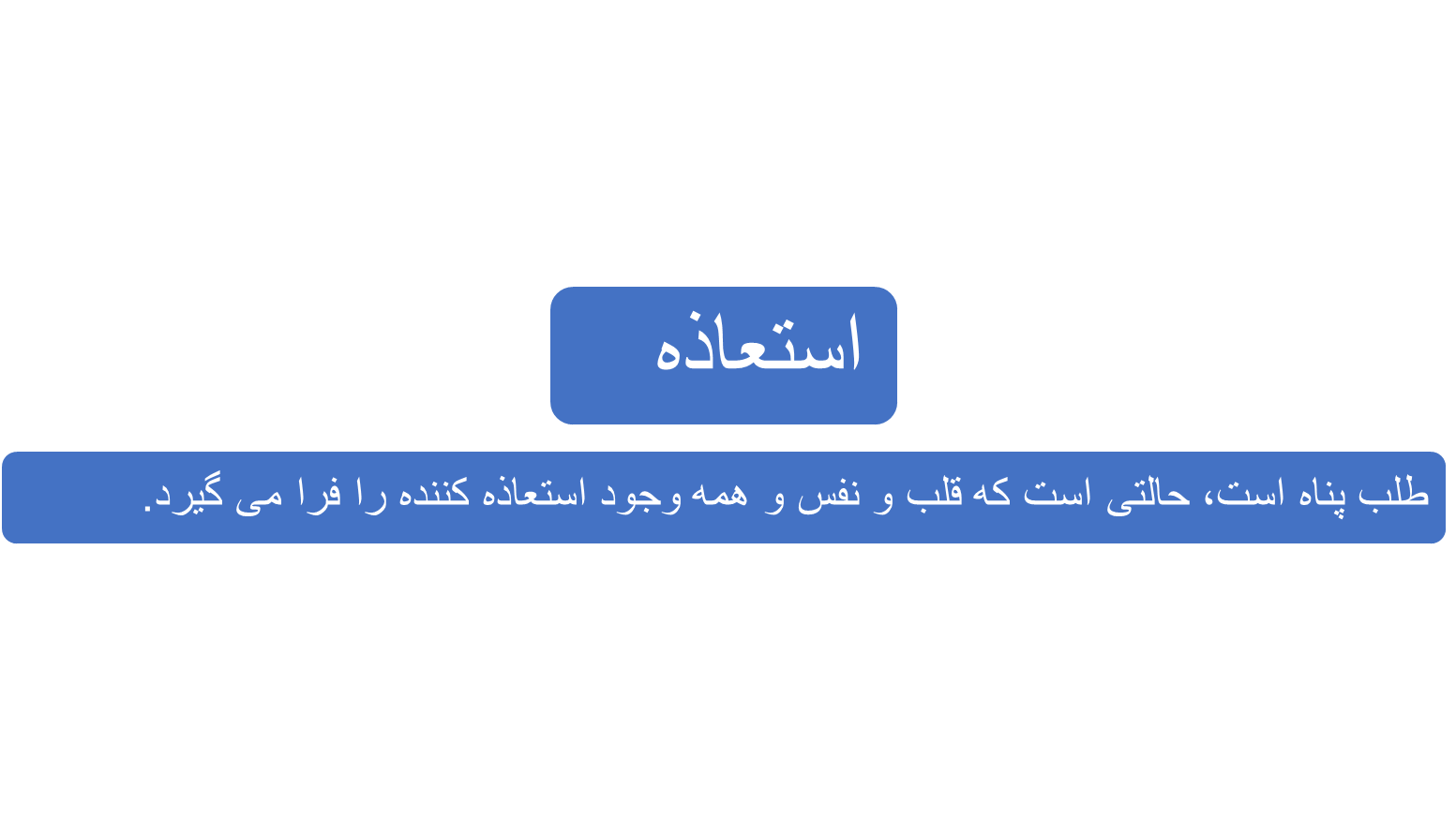 فرایندعوذ
فرایند عوذ:
حقیقت مطلق
به 
بی نیا ز
از نیاز
دعا- رجوع
چه خطری؟ چه آسیبی چه اختلالی؟                   چه قدرتی؟ چه علمی؟ چه امانی؟
                                                                  
       


                                      چه کسی را؟ چه چیزی را؟                                          چه منفعتی؟ چه مقصدی؟ برآورده شدن چه آرزویی؟
نتیجه
موضوع
فرایند رجوع در تحقق معنای عوذ
تع
تعریف عوذ:
فصل اول:
           
                        علم به انسان مورد رضایت خداوند
بستر حیات انسان دارای مداخلاتی است که فعال کننده او به سوی عبودیت و تقویت اخلاص هستند . اگر انسان این مداخلات را نشناسد و یا از عهده مواجهه درست با آنها برنیاید ،این مداخلات منجر به کندی یا ممانعت در ادامه مسیر هدایت می شوند . چنین حالتی را به عنوان عدم سلامت می شناسیم.
سیر و صیر لازم برای هر انسان دررسیدن به مقام رضایت

یهدی به الله من اتبع رضوانه سبل السلام و یخرجهم من الظلمات الی النورباذنه و یهدیهم الی صراط مستقیم
وضعیت امن و بدون آسیب
هدایت
کسی که درصدد خوشنودی خدا باشد
مؤلفه های انسان ایده آل
در سوره های بلندتر مانند سوره های مبارکه انعام، یونس ، رعد، نحل، جاثیه
ویژگی های انسان به صورت ساختاری بیان شده است.
انسان موجودی با قوای تفکر، تعقل، تذکرو ... معرفی شده است.
طرح کلی قرآن در معرفی انسان:

در هر سوره ای دو جهت کلی برای انسان ذکر شده است؛ جهت او به سمت خداو جهت خروج او از راه خدا
در همه سوره ها می توان از دو گروه امام و پیرو در جهت نور و ظلمات آگاهی یافت.
برخی از سوره ها عهده دار بیان ویژگی های کلی انسان مورد رضایت خدا و به تبع انسان های محروم از رحمت الهی هستند.
برخی از سوره ها درصدد بیان ویژگی های فرایندی برای انسان مورد رضایت خداوند و به تبع انسان های محروم از این ویژگی ها هستند.
برخی از سوره ها درصدد بیان ساختار وجودی انسان می باشند.
بسیاری از سوره ها به طرح صفات انسان های مرضی و غیر مرضی اشاره دارند.  
در بسیاری از سوره ها توصیف بهشت و جهنم و اوصاف بهشتیان و جهنمیان را نشان می دهد.
اصول شناخت وضعیت مورد رضایت
خداوند هر انسانی را به اندازه وسعت خویش مکلف ساخته است.
 وضعیت مورد رضایت متناسب با وسع تعریف می شود.
خداوند هم وضعیت طبیعی و غیر رشد یافته انسان را در مواجهه با امور بیان کرده و هم مسیر رشد را برای تغییر در این وضعیت و تعالی به سوی کمال تبیین نموده است.شناخت این وضعیت برای فهم وسع و تکلیف ضروری است.
خداوند انسان را قابل مؤاخذه قرار داده است.( با ارسال وحی و قرار دادن عقل و تفکری پویا در انسان حجت را بر او تمام کرده است.)
 انسان در تحقق تکلیف دارای انتخاب است و خود بر این انتخاب آگاه است.
هر انسانی می تواند تکلیف خود را تشخیص دهد.
هر انسانی به صورت فطری به خوبی و بدی واقف می گردد.
خداوند در هیچ حالتی انسان را به خود واگذار نکرده است.
هدایت اجباری و از روی اکراه نیست.
فعال سازی تفکر و تعقل اساس هدایت هر انسان است.  
انسان در هر موقعیتی دارای تکلیف است و این موقعیت ها در لحظه ها و بازه های زمانی تعریف می شود.
رضایت خداوند در هر لحظه برای انسان اتفاق می افتد.
اضطرارها، تنبه ها و ابتلائات برای بیداری و سوق یافتن انسان به کمال است.
انسان به تدریج در دوره های مختلف زندگی تغییر وسع می دهد و بر قدرتش در تحقق تکلیف افزوده می شود.
جلب رضایت خدا در هر دوره ای از مراحل رشد انسان متناسب با ظرفیت وجودی اوست.
به دست آوردن خیر و گریز از شر در هر دوره ای از دوران های رشد متناسب با مراحل رشد است.
به دست آوردن رضایت خدا با تقوا و کنترل در هر لحظه از زندگی میسور می شود.
راهبرد اول: تعیین جهت کلی زندگی
دو جهت کلی به سوی نور و ظلمت برای سیر زندگی وجود دارد. جهت گیری در جهت نور با پذیرش ولایت است با معیار باور به آخرت.
استفاده از موقعیت هایی که ضرّ یا خیری به انسان می رسد برای توجه به قدرت مطلق در هستی.
نداشتن مواجهه غیر اعراضی با دین، وحی، منذر و هر قولی که درباره ایمان به خدای واحد است.
تمایز قائل شدن میان انسان های هدایت یافته و انسان های سرگشته و حیران.
عدم انکار نسبت به عنایت خداوند در قرار دادن پیامبران الهی در میان انسان ها و جریان پیوسته وحی.
هوشیاری همیشگی برای مواجهه غیرمنفعلانه با القائات درونی و بیرونی . 
جوگیر نشدن در اثر کثرت، عدِّه و عُدّه و نیز بروزات مختلفی که انسان های ظلمانی دارند.
تلاش برای افزایش ظرفیت نسبت به علوم نورانی.
داشتن درون مایه قوی با دو وجه فطرت الهی و قلبی که از خداوند خشیت داشته باشد.
در هر لحظه از زندگی یا خود با قلب خویش حقایق را درک کند و خود را با آن همراستا نماید و یا سخن حقی که بر آن شاهد و گواه است را معیار همراستایی خود قرار دهد.
تقویت در توحید با سه محور توجه مدام به آفرینش، تأمل و تعمق نسبت به حقایق متنبه کننده و هشدار دهنده و توجه به ربوبیت خدا در زندگی.
راهبرد دوم: عمل به احکام و دستورات شریعت و تقوا و رعایت آن
انسان بداند که در هر لحظه و موقعیتی از زندگی با حکمی مواجه است که باید به دین مراجعه کند.
مالکیت همه چیز برای خداست و او بهترین مصلحت ها را جاری می سازد.
به واسطه انبیا و اولیاء باید و نبایدهای زندگی در اختیار همه انسان ها قرار داده شده است.
عمل به دستورات دین و شریعت نیازمند استقامت است. 
از راهبردهای اساسی این است که روحیه جدال در حکم خدا در فرد وجود نداشته باشد.
لازم است از حکم های تحمیلی غیر از دین احتراز کرد.
ترسان بودن از ر و جبوز حساب.
بازبینی در اعمال و جبران خطاها.
تقوا و عمل به دین
ترجیح ندادن اولویت های خود بر دین و شریعت.
انجام اموری در توسعه راه ها برای دیگران درعمل به دین و ممانعت در برابر کسانی که از عمل به دین جلوگیری می کنند.
راهبرد سوم: تفصیل و تشخیص امور از نظر خیر و شر و توان خیرگزینی
توجه کردن به نفع و ضرر
قدرت داشتن برای ترجیح برای انتخاب منفعت و ضرر
قرار دادن رشد به عنوان معادل دریافت خیر و صلاح
مبنا قراردادن هر لحظه به عنوان مقصد
آگاهی داشتن نسبت به توانمندی های فعال و داشتن چشم انداز در این باره
هوشیار بودن نسبت به امکانات و دارایی ها در لحظه
توجه به صیروریت به عنوان اساس رشد
توان ارزیابی امورمورد مواجهه به نسبت نیاز خود و بهره مندی از حق
توجه داشتن به مراحل در سیر بلوغ و تعیین وضعیت خود در سیر مراحل
عزم جدی برای تشخیص خیر و عمل بر اساس تشخیص داده شده
قدرت تشخیص نیازهای حقیقی و کنار گذاشتن نیازهای کاذب
سیر تکاملی راهبردها


راهبردهای تحقق انسان مورد رضایت خدا به شرط مداومت در عمل، بر اساس تعامل پیوسته با حقایق قرآن، سیری تکاملی دارد.
فرد با طی مراحل، علم و قدرت بیشتری برای عمل طبق رضایت خدا پیدا می کند.
افرادی که علم و توان بیشتری دارند با مساعدت دیگران امکان هدایت را در جامعه گسترش می دهند.
لازم است که فرد

 در مواجهه با مسائل و موضوعات قرار گیرد.

قدرت شناخت وضعیت مطلوب و غیر مطلوب آنها را بر اساس معیار حق تشخیص دهد.

قدرت انتخاب وضعیت مطلوب و گریز از وضعیت نامطلوب را داشته باشد.
فصل دوم: علم به شرور یا آسیب ها و اختلال ها
موانع رسیدن به وضعیت مطلوب: ( درونی و بیرونی)
شناخت شر و دوری از آن رمز شناخت همه آسیب ها و اختلالات در زندگی است.

کلمه شر که در مقابل خیر است جایگاه آسیب ها را در زندگی نشان می دهد.

شکستن چرخه معیوب شر، قرار گرفتن در جریان خیر است.

با تشخیص خیر و عمل به آن که با قوای فطری و عقلی صورت می گیرد، می توان از چرخه شرور خارج شد.

کلیات خروج از چرخه شرور در سوره ناس و فلق آمده است.

چنانچه فرد در امور خود، بهتر را به خوب و بد را به بدتر ترجیح دهد، خود را به سمت خروج از آسیب ها و اختلال ها سوق داده است.
رویکردهای مختلف بررسی شرور در قرآن
شرک
                                               غفلت
             نسیان                                                  کذب
                    تکبر و استکبار و اصرار بر استکبار                  استغنا               کتمان حق
تطفیف
             عجب                             کفر                                    سحر
                               ریا
                   یأس                          هوان                                       وسواس
                                                                حسرت
                     قنوط                                                        کنود                غمره
                                   خیبه                 ذلّت
اختلالات در توجهات
اعراض           صدف           تولی ( عن )                     هزو و استهزاء

ریب و ارتیاب          تردید              مری              زیغ                  حب دنیا


      حرص        طمع                  عجله                هلع             صغو 


                                                        جحد
اختلالات گرایش ها و امیال
بخل          حسد          قتر             قتور           غبر               فخور   

رهق        خشیت        سماع کذب     بخس           عبس           بسر    بطر

حزن       جبار          حذر            کراهت            ظن سوء      عناد

غیظ      رعب          حمیت         خصومت         جدال            جزع

فزع     جأر         وجف            شح نفس         مهانت       مرح     خوّان
اختلالات حالات و صفات
کسالت   ذبذبه     نصب    منع خیر     وهن      سیئه   همز  لمز    حلف  منت   سد سبیل الله

نمامت    هون     غیبت      تمسخر    اثم      جرم      خدعه   عصیان   طغیان  اذیّت   محادّه

اعتداء     ظلم      بغی      کتمان حق     نقض عهد   نزع    افّ       فحش      نمیمه   افک

بهتان     فجور    فعل فاحشه   اسراف    تبذیر    قتل    لهو   لعب    لغو    تفاخر   تکاثر

کبائر    خطیئه    فحشاء     نکث    زور    اکل سحت    خوض    کید    مکر    سهو   افترا
اختلالات رفتارها و برنامه ها
مصیبت       بلا          خوف             نقص اموال و انفس            فتنه
                  
       
       فقر       مسکنت          ابن السبیل     غرم     رقب       سوء      هلاکت     


                      بوار     اضطرار          ضرّ           اصابت بغی
آسیب های طبیعی وارده در زندگی
رجس    ذنب          نفاق           ضلالت               خسر            نکس   

          غیّ       زلّ           فساد           غوی             فسق             لعن

                  سلاسل       اغلال         سعیر          نزغ          همز
آسیب های ناشی از اختلالات درونی
موت             تعس          لعن             کبت          انکال        فقر


    غبره           سقر          مبطل             رجز         صفد         سرابیلی از قطران


    هضم       حمیم        غساق         غسلین        طعام ذاغصه          عذاب الیم

            هیام       تضلیل         عمه         ویل            حجاب از رب
آسیب های ناشی از اختلالات درونی تثبیت شده
مراحل شناخت آسیب ها و اختلالات با اتکا به سوره های معوذتین و سوره انسان

  شر واقع شده شناسایی شود.
به علل و عوامل وقوف شر واقف گردید.
شناسایی شروری که به صورت ویژه تأکید شده است.
کشف فرایند اثر شرور.
نشانه شناسی شرور( علائم)
خداوند در قرآن کلمات متعددی را برای انواع آسیب ها آورده است که هریک بیان کننده بروزی از آن شر می یاشد، مانند عذاب، نکال، جهنم.... در هر سوره ای نیز این تعابیر به نسبت سوره متفاوت می شود. این کلمات می توانند نشان دهنده انواعی از ظهورات گرفتاری به شرور باشند.

در آیات سوره مبارکه انسان مسیر غیر شاکرانه زندگی منجر به سلاسل، اغلال و سعیر می گردد؛
سلاسل به معنای زنجیره های معیوبی است که در زندگی پدیدار می شود.
اغلال، محدودیت هایی است که تعصب و سنگدلی به بار می آورد.
سعیر، محر ومیت هایی است که فرد را دچار غم و اندوه فراوان و فراگیر می کند.
نشانه گذاری شرور (عوامل)   
 هم شناخت شرور و هم شناخت اثر آن ها ضروری است. منظوراز اثر شناسی، تفکیک شرور به توجه به آثار مختلف آن هاست.
در سوره فلق چهار دسته شر معرفی می شوند:
آثار نامطلوب در زندگی انسان از هر آنچه خلق شده است. ( آثار شرور بر اساس مخلوقیت آن ها)
آثارنامطلوب در زندگی از ظلمت های نهادینه شده و بسترهای بیرونی و درونی. ( بستر وقوع رخدادها)
آثار نامطلوب که در مراحل و مراتب رشد انسان و نیز امور زندگی اش رخ می دهد.
آثار نامطلوبی که در امکانات و نعمت های انسان به تدریج حادث می گردد.
      با اثر شناسی شرور از جهات مختلف نشانه گذاری برای شرور محقق می شود.
نشانه شناسی اثرپذیری شرور( عامل اصلی)

شرور در صورتی در فرد اثر می کند که او تمهیداتی را در خود، مهیا نکرده باشد. در این حالت شرور به صورت اختلال و آسیب در زندگی او نمایان می شود. در غیر این صورت مسائل و مصائب و ضررها، محرک هایی برای جاری شدن صلوات و رحمت در زندگی او خواهند بود.
زمینه لازم برای اثرگذاری شرور، در اثر مواجهه با اتفاقات و رخدادها و نیز اشخاص و  پدیده ها ایجاد می شود که این مواجهات اثرات القایی داشته و به صورت القایی به وجود می آید و یقین فطری فرد نسبت به ربوبیت، مالکیت و الوهیت حضرت حق  را خدشه دار می کند.
خداوند این فرایند القایی تخریب کننده یقین را در سوره ناس به وسوسه معرفی کرده است
شناخت چرخه ایجاد و ظهور اختلالات و آسیب ها

صدماتی به فرد اصابت می کند

                                  زمینه اثر پذیری در خود فرد

                                                                   ایجاد اختلالات
                                                                            
                                                                                    بیماری روحی
شناخت آسیب ها و اختلالات در مواجهه با دیگران

در سوره مبارکه انسان، نسبت ابرار با عوارض اجتماعی به شکل دستگیری از یتیم، اسیر و مسکین مشاهده می شود.
 مسکین، کسی است که به قدری زمین گیر شده است که توان بلند شدن را ندارد.
یتیم، کسی است که از بی سرپرستی به بدرفتاری و فقدان تربیت مبتلا شده است.
اسیر، کسی است که در محرومیت های مختلف زندگی و به دلیل از دست دادن نعمت هایی در فشار و رنج و سختی و محرومیت است.
آگاهی فطری
چگونگی علم به شرور
رجوع به منابع مطلع 
( وحیانی، عقلانی، تجربی)
علم و قدرت یافتن نسبت به شرور تنها با نصرت الهی امکان پذیر است.
فرد خود توان مقابله با شرور را دارد.
قدرت مقابله با شرور
فرد لازم است برای مقابله با شرور از سوی دیگران یاری شود.
تنها خداوند است که توفیق به دست آوردن علم و قدرت نسبت به شرور را به انسان عطا می کند.

هرقدر فرد خود را در معرض این توفیق قرار دهد از علم و قدرت بیشتری برخوردار می شود.

هرکس به آنچه می داند عمل نماید خداوند آنچه نمی داند و البته مورد نیاز اوست را به او تعلیم می دهد.

هر گونه استعاذه ای تنها با اتکا و عنایت به مقام یگانه ربوبی قابل تحقق است.
علم و قدرت دارای در زندگی وجوه مختلف و جلوه های متنوعی است.

هر مظهری از حیات جلوه ای از علم و قدرت است.

هر اتفاقی که به صورت ارادی در زندگی رخ می دهد به طور طبیعی محصول علم و قدرت است.

علم مقدم بر قدرت و لازمه آن است.

احساس ناتوانی انسان در مقابله با آسیب ها به نقص علم انسان نسبت به آن آسیب بر می گردد.

انسان در صورتی می تواند علم و قدرت داشته باشد که به حیّ قیوم متوسل و متوجه شود
جلوه های علم و قدرت اگر در جهت الهی قرار گیرد، فرد را در زمره شاکرین قرار می دهد.

کفر موجب انحراف در زندگی انسان شده و علم و قدرتی را که فرد به دست می آورد بر علیه خود به کار می برد.

خداوند در قرآن علم و قدرتی را که به ضرر افراد مبدل می شود به کید ، مکر و امثال آن یاد کرده است.

علم و قدرت های شیطانی که بر علیه انسان اعمال می شود از انواع حیله و فریب محسوب می شود.
راهبردهای تحقق علم های قدرت آفرین برای مقابله با شرور
توجه به وساطت ملائکه در خلقت
توجه به جاری بو دن اراده خدا در هر لحظه
کشف نعمت های موهبت شده و قدردانی از آن ها
توجه به نیروهای مخالف و اعراض از آن
صرف توان و قدرت برای دور شدن از شیطان
شناخت ظرفیت های حیات دنیوی در ایجاد شناخت و اعطای توان( باورهای صادق و انجام اعمال شایسته طبق آن باورها)
پذیرش محدودیت ها و برنامه ریزی برای استفاده بهینه ازعمر( منجر به واقع نگری و صبر و تأنی و برنامه ریزی می شود)
توجه به حکمت خلقت اشیا و کاربرد آن ها
تقویت انگیزه و ارتقای توان قواهای درونی در دینداری
فعال سازی قدرت تعقل
توجه به انذار منذرین و اتکا به علم ایشان
توجه به مظاهر قدرت در هستی
تلاوت کتاب وحی
بهره مندی از تجربه دیگران با سیر در زمین
دعای خصله دعایی از امیرالمؤمنین برای استعاذه است که بعد از استغفار قرائت می فرمودند.

کسی که استعاذه می کند به نتیجه آن یعنی نزول رحمت و غفران باید اطمینان داشته باشد.

به دلیل اثر تکوینی که دعا در مقابله با شرور دارد خواندن آن برای افرادی که به هر شری گرفتارند یا در معرض آن هستند توصیه می شود.

هر قدرفرد موحدتر باشد دشمنان او خاص ترند و از قبیله های مختلف شیاطین خواهند بود، لذا ضرورت استعاذه نیز بیشتر می شود.

حضرت امیر با این دعا راه اخلاص و مخلص شدن را آموزش می دهد.

تنوع فرازهای این دعا در مقابله با عداوت های دشمنان متناسب با تنوع کیدهای ابلیس در مقاطع مختلف زندگی می باشد.
استغفار:
              طلب غفران از خداوند اهل تقوا و مغفرت است و به معنای دستیابی
              به رحمت فراگیر و جبران کننده نواقص و رفع کننده عیوب است به 
             نحوی که اثری از بدی و عیب در فرد نماند.
             در فرهنگ استغفار با دوری و اظهار برائت از انواع نافرمانی از
             خدا، رحمت خدا طلب می شود. همچنین دستیابی به مراتب مختلف
             غفران به اندازه وسع و توان طلب می شود.
نکات لازم در فرهنگ استغفار

 انسان قابلیت دریافت مراتب مختلفی از رحمت را یافته است.
انسان برای دستیابی به مراتب بالاتر رحمت لازم است از مراتب پایین تر آغاز نماید.
انسان می تواند به دلیل مراتب بلندی که در استغفار وجود دارد، از آن هم به عنوان آرمان های بلند زندگی و هم به عنوان انگیزه های تفصیلی دست یافتنی بهره مند شود.
با تحقق استغفار همه منافعی که خداوند برای زندگی انسان قرار داده است، متحقق می شود.
     
                    استغفار مقدمه برای استعاذه و شرط تحقق آن است.
نکات لازم در فرهنگ استغفار
مراحل سه گانه گریز از شرور                                                                                                                                                        مرحله سوم گریز                                               مرحله دوم گریز                               مرحله اول گریز
استغفار
شناخت ابزارهای مقابله با شرور
به کارگیری ابزارهای مقابله با شرور
در فرازی از دعای خصله به ابزارهای مقابله با شرور و نحوه تدارک آن ها اشاره شده است.

نحوه تدارک این ابزارها با بهره مندی از غرض سوره ها و آیات یاد شده به دست می آید.

       حجاب           ستر             کفایت            حفظ                 عزّ             سور        
  
       منع              دفع               حیاطه          رفعت              شأنیت            فلاح          

      علّو در ساختارها        کنف        برکت        برهان            حرز              امان

برای قرار گرفتن در ساختار، نظام و جریان استعاذه بهره گیری از ابزار فوق توصیه می شود.
فرایند کلی مقابله با شرور                     ( هر یک از ابزارهای هیجده گانه موجب تقویت یکی از موارد زیر می شود.)
منذر کسی است که انسان را از غفلت خارج می کند، دارای علم و هوشیاری است و قدرت تشخیص مقاصد عالی و آسیب ها و اختلال ها را یافته است.

علت منذر شدن پیامبر اتصال او به وحی است.

توجه دادن  افراد به متصل شدن آنها به پروردگارشان از مهم ترین وظایف منذر است و فهم این اتصال، اصلی ترین راه برای هدایت و خارج شدن از ظلمات است.

عکس العمل جامعه به انذار، شاخصه بقا و یا هلاکت، پیشرفت یا سقوط، توسعه یا شکست آن جامعه است.
منذر
در صورتی که بلوغ رخ دهد انذار اثر دارد
فرایند اثر انذار خروج انسان از ظلمات به نور است.
فرایند اثر انذار
در انذار تهدید، تقلید و اکراه جایگاهی ندارد، امور به تشخیص فرد واگذار می شود.
تبعیت از ذکر و خشیت از خدای رحمن شرط اثربخشی واقعی انذار در فرد است.
تنها در صورت فعال شدن تفکر، تعقل و ذکر ظاهر می شود
بدون یاری منذر جریان انذار در جامعه جاری نمی شود.

لازم است افراد متناسب با توان هایشان در حوزه های مختلف انذار ورود پیدا کنند.

ورود در ابلاغ حکم، امربه معروف و نهی از منکر را پدیدار می کند.

ورود به شأن تعلیم کتاب و حکمت باعث انتقال علوم مختلف نافع و ضرری بین مردم می شود.
ورود به شأن حاکمیت بخشی دین باعث قیام برعلیه طاغوت و نیز تلاش برای حاکمیت دین در جامعه می شود.

ورود به شأن درمان گری منذر، موجب ترمیم افراد از آسیب ها و اختلال ها می شود و نیز باعث پیشگیری آسیب ها و اختلال ها در زندگی مردم می گردد.
شرایط تبعیت از منذر

 وجود منذرینی عالم از ضروریات بقا و صلاح هر فرد و اجتماعی است.
منذر لازم است به طور عمیق دین شناس باشد.
منذر نوعاً تبیین کننده نقاط هشدار در فرد و جامعه است. لذا لازم است قدرت برحذر داشتن از خطرات را داشته باشد.
 منذر لازم است علم به محتوای وحی و مقاصد تبیین شده آن را داشته باشد.
 برای تحقق انذار قرار دادن افراد در معرض ذکر و نیز بالا بردن کنترل درونی ضروری است.
 برای انتقال انذار لازم است فرد را رفتار و گفتار خود تفکر افراد را فعال نماید.
 داشتن اعتماد به منذر یکی از شرایط اثربخشی انذار است.
 یکی از مهم ترین محورهای انذار توجه دادن به تبعات رفتارها و تمام شدن فرصت های عمر است.
 در انذار توجه دادن به عاقبت امور و عاقبت های مشابه بسیار کارساز است.
 بیان حکمت های زندگی باعث انتقال انذار می شود.
محدودیت های فرد گرفتار به اختلال ها و آسیب ها


 محدودیت در استفاده از امکانات درونی و بیرونی

   محدودیت در تنعم و لذت بردن

محدودیت در تشخیص عامل اصلی ناخوشی
رابطه استعاذه با درمان
وضعیت مرضی به نسبت هر انسان با دو مؤلفه هدایت و رضایت بیان شده است.
شرایط هر فرد نسبت به بسترهایی که در آن قرار دارد متفاوت است پس اختلالات نیز ظهوری متفاوت دارند.
در اثر اصابت شر، یا انسان به مدد الهی از آن گریز یافته یا به شر گرفتار می شود.
هر آسیب، نقص و قصوری را می توان به زمینه ای برای رشد تبدیل کرد.
مداخلاتی که به زندگی انسان وارد می شود ممکن است بر اثر کارهای خود یا دیگران باشد.
اگر فردی دارای اختلال باشد، باید فرد ولایت و نصرت دهنده ، غایت نزدیک ترین مرحله بلوغ به دوره حیات او را در وی فعال کند.
شدت اختلالاتی که در افراد بروز می کند به چهار عامل بستگی دارد: 
میزان فاصله ای که سن طبیعی آن ها از بلوغ مربوط به آن سن دارد، 
میزان درهم تنیدگی اختلال ها و در هم پیچیدگی عوامل، 
تعداد نشانه های بروز یافته از فرد و دوره ای که فرد به آن اختلال مبتلاست، 
میزان علمی که فرد به دور بودن خود از وضعیت مطلوب دارد و میزان قدرتی که بر رفع آن دارد.
در صورتی که فرد علم نسبت به وضعیت نامطلوب خود ندارد و قدرت رفع آن را دارد، خودش اقدام کند، در غیر این صورت لازم است با فرایند القا او را از گرفتاری به شرور نجات داد.
اراده، کفایت و اقتضای رحمت و غفران سه مؤلفه ای است که برای رها شدن و یا رهانیدن افراد از گرفتاری به اختلال ها ضروری است.
 لازم است اول ساختار استغفار در فرد فعال شود سپس ابزارهای مقابله مشخص و مهارت های به کارگیری آن ها محقق شود.
فرد ولایت و نصرت دهنده لازم است هیجده ابزار معرفی شده را خوب درک کند و خوب به کار گیرد.
و نیز لازم است میان اختلالات در افراد قدرت تمایز داشته باشد.
لازم است نسبت به نشانه گذاری برای شرور در راستای تشخیص ها و اختلال ها علم و توان داشته باشد.
برخی از ابزارها، عینی و برخی درونی هستند.
اختلالات و آسیب ها از ناحیه صفات درمان می شوند.
ارتقای بینش فرد گرفتاردرباره امکاناتی که دارد بسیار مهم است.
علم به رابطه بین صفات منفی برای مقابله با آسیب ها و اختلالات ضروری است.
نصرت عمومی برای فرد این است که زمینه های عمومی اثرپذیری را در او از بین ببرد.
انتظار می رود که نصرت و ولایت برای هر فردی به صورت اختصاصی باشد.
بالا بردن ایمان فطری و عقلی بالا رفتن ایمنی در برابر آسیب ها را سبب می شود.